DOWNTOWN 
San Diego
RETAIL SUITE FOR SALE/LEASE
DOWNTOWN
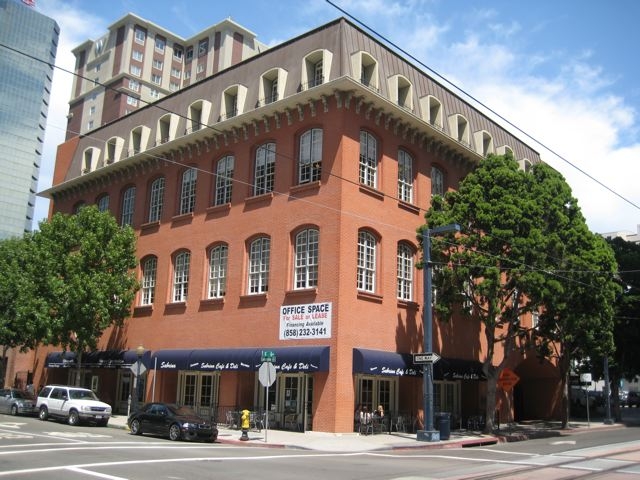 Columbia Court Retail Suite
444 W. “C” St. | San Diego | 92101 
(corner of Columbia & C Streets)
1,570 SF with 250 SF patio
Available October 1st 2012 

Hard Corner location on the Trolley line on C St.
 Immediately adjacent to downtown Courthouse
 Architecturally unique 4-story courtyard building
 Charming brick construction with wrought iron details
 Located on the same block as the renowned W Hotel 
  in the heart of the “west side” of downtown San Diego.
 Up to 14 foot ceilings & operable windows
  Direct access to Trolley Line & Santa Fe Train Depot
  Newly renovated common areas
  2,000,000 SF of Office Space with 3 block radius
 Bathroom located on first floor, not within suite
For more information contact:

Mike Demko
858-232-3141
mike@demkoinvestments.com
Available 
Oct 1st 2012
Why LEASE when you can OWN your own retail/restaurant space?
This information is compiled from data that we believe to be correct but no liability is assumed by this 
Company as to accuracy of such data.
For Sale/For Lease
Floor Plan
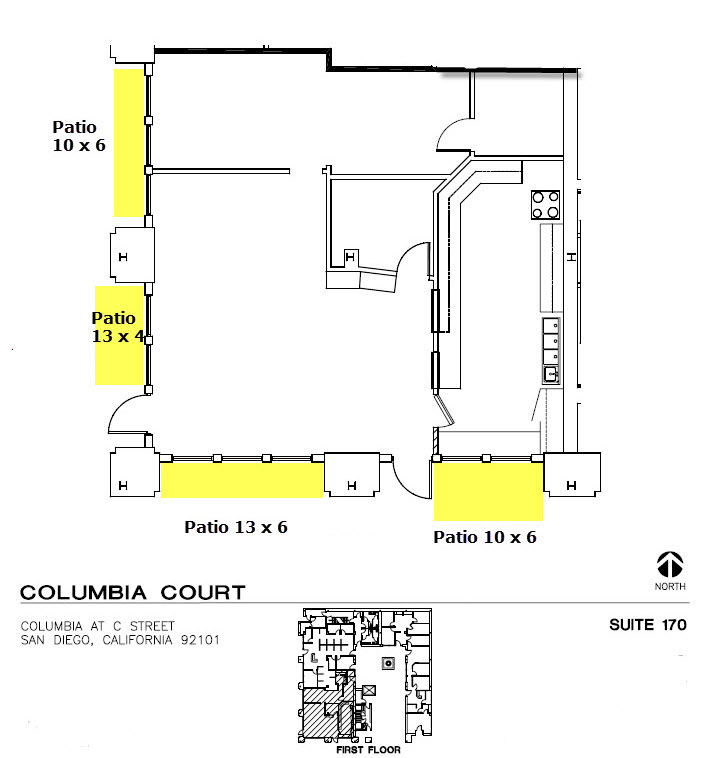 Suite 170 

Available:   October 1st 2012









For more information, contact:
Columbia St.
Mike Demko
        858-232-3141
        mike@demkoinvestments.com
C Street
*Common Areas shaded gray
This information is compiled from data that we believe to be correct but no liability is assumed by this 
Company as to accuracy of such data.
For Sale/For Lease
Immediate Trade Area – Retail Demand Drivers
Over 2,000,000 SF of Class A Office within 3 blocks = 12,000 jobs

2 Hotels – The W and Westin

Immediately adjacent to the New County Courthouse

1 Block from Broadway and the Santa Fe Train Depot

Great Visibility from the Trolley Line
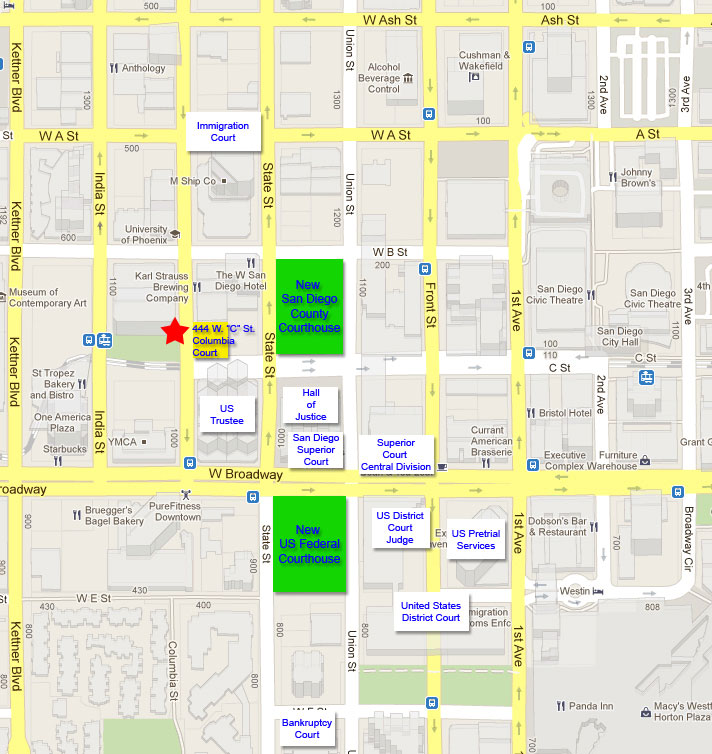 Residential Tower
Residential Tower
Office Tower
Residential Tower
Office Tower
Hotel
Columbia St.
Office Tower
Office Tower
Office Tower
Hotel
Mike Demko
        858-232-3141
        mike@demkoinvestments.com
Office Tower
Residential Tower
C Street
*Common Areas shaded gray
This information is compiled from data that we believe to be correct but no liability is assumed by this 
Company as to accuracy of such data.
LOCATOR MAP
COLUMBIA COURT
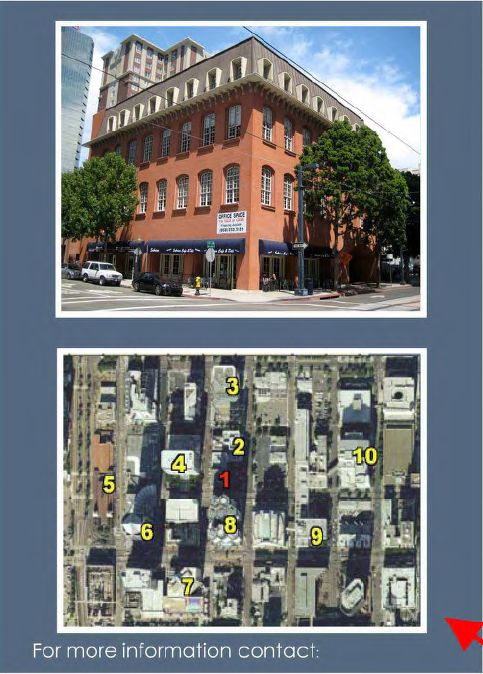 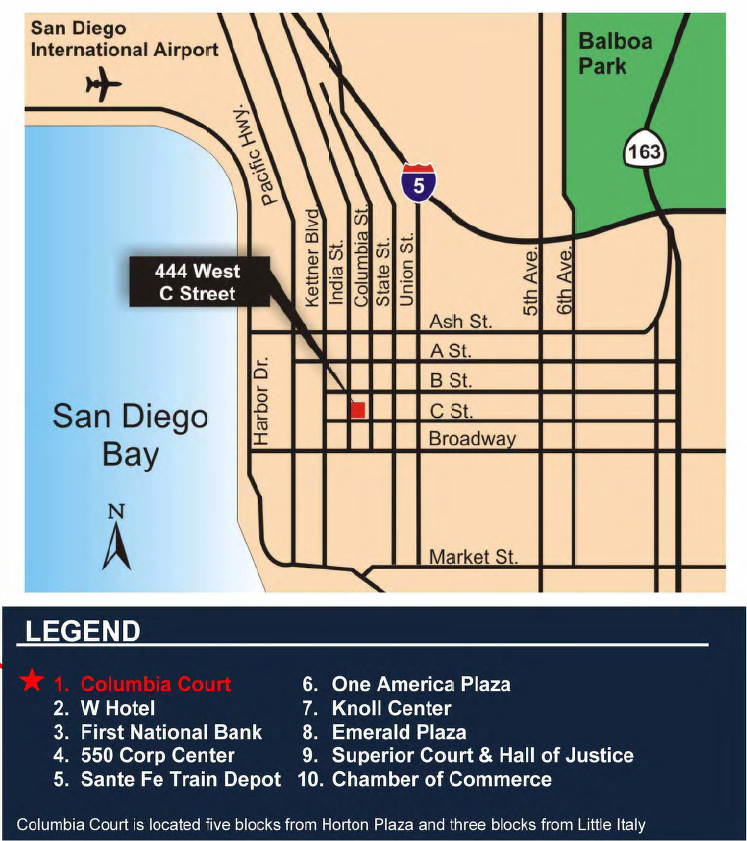 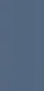 Mike Demko
        858-232-3141
        mike@demkoinvestments.com
This information is compiled from data that we believe to be correct but no liability is assumed by this 
Company as to accuracy of such data.
For Sale/For Lease
Photos
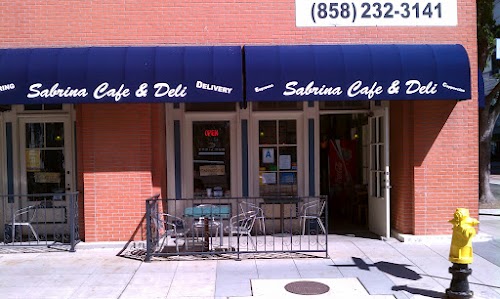 Columbia St view 









Existing Improvements
Columbia St.
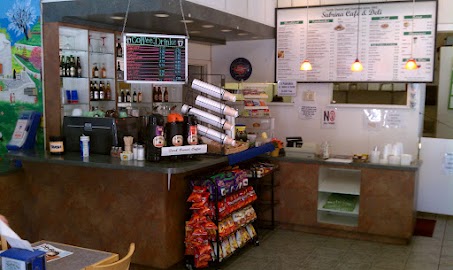 Mike Demko
        858-232-3141
        mike@demkoinvestments.com
C Street
*Common Areas shaded gray
This information is compiled from data that we believe to be correct but no liability is assumed by this 
Company as to accuracy of such data.
For Sale/For Lease
Photos
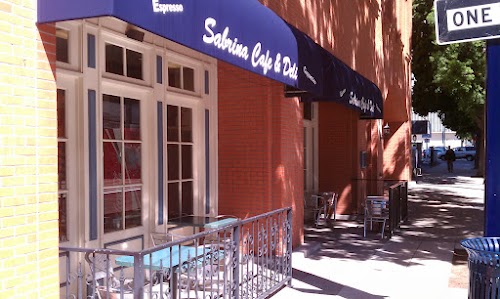 View from C St corner heading East








View from Columbia St. heading North
Columbia St.
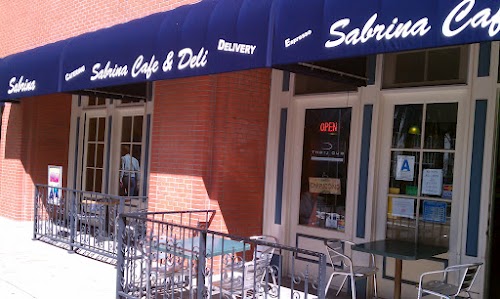 Mike Demko
        858-232-3141
        mike@demkoinvestments.com
C Street
*Common Areas shaded gray
This information is compiled from data that we believe to be correct but no liability is assumed by this 
Company as to accuracy of such data.